MODUŁ 1
Wprowadzenie do agroekologii
www.eu-dare.com
Projekt EU-DARE ma na celu opracowanie kursu szkoleniowego, który odpowiada na realne potrzeby drobnych rolników europejskich obszarów wiejskich, w szczególności poprzez: 

Wyjaśnienie, czym jest agroekologia i jaką rolę odgrywa w walce ze zmianami klimatu, zwiększaniu odporności i zwiększaniu produktywności gruntów;
Zilustrowanie znaczenia drobnych producentów rolnych jako „narzędzia” umożliwiającego poprawę wyników rolnictwa; 
Motywowanie nauczycieli poprzez praktyczne wskazówki, jak wprowadzić edukację na temat „zrównoważonych i regeneracyjnych systemów rolniczych” do swoich organizacji.

Zanim jednak zaczniemy, chcielibyśmy, abyś ZASTANOWIŁ SIĘ nad tym co obecnie wiesz i co rozumiesz pod pojęciem AGROEKOLOGII!
Wprowadzenie do agroekologii
W tym module wprowadzimy Cię w świat AGROEKOLOGII i jej znaczenia dla zrównoważonego rozwoju i działań na rzecz klimatu. 
Po wyjaśnieniu, czym jest agroekologia, omówimy jej kontekst historyczny. Pod koniec tego modułu zrozumiesz korzyści płynące z agroekologii i rolę jaką możesz odegrać w dążeniu do bardziej odpornej i zrównoważonej przyszłości.
01
Czym jest agroekologia?
02
Historia i rozwój agroekologii
Korzyści płynące z agroekologii
03
04
Rola drobnych producentów rolnych
01
Czym jest agroekologia?
Ale co to właściwie jest agroekologia?
Agroekologia to holistyczne i zintegrowane podejście, które jednocześnie stosuje koncepcje i zasady ekologiczne oraz społeczne do projektowania i zarządzania zrównoważonym rolnictwem i systemami żywnościowymi. 
Dąży do optymalizacji interakcji między roślinami, zwierzętami, ludźmi i środowiskiem, jednocześnie zajmując się potrzebą społecznie sprawiedliwych systemów żywnościowych, w ramach których ludzie mogą decydować o tym, co jedzą, jak i gdzie jest to produkowane.
Agroekologia jest zakorzeniona w głębokim zrozumieniu interakcji między roślinami, zwierzętami, ludźmi i środowiskiem w systemach rolniczych.
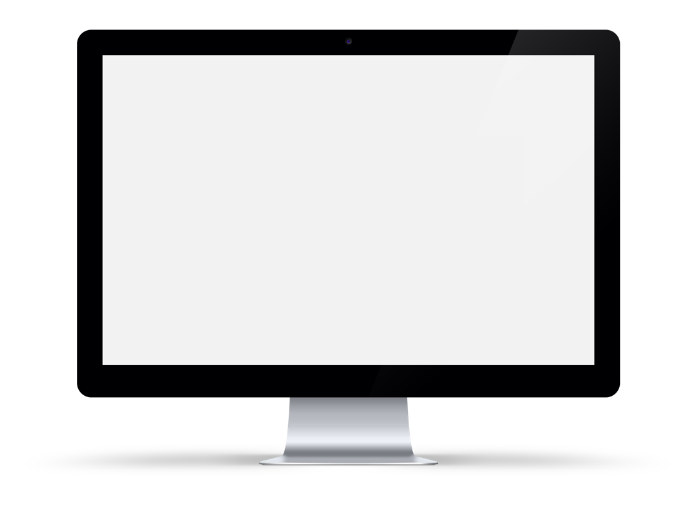 W tym krótkim filmie przedstawiono ogólne wprowadzenie do tego, czym jest agroekologia i jakie ma znaczenie dla osiągnięcia Celów Zrównoważonego Rozwoju (SDGs).
Agroekologia dla zrównoważonych systemów żywnościowych (youtube.com)
Agroekologia promuje rozwój obszarów wiejskich i wymiar społeczny, który ściśle łączy rolników, konsumentów, rządy i wszystkie inne podmioty w łańcuchu wartości żywności. 
Agroekologia jest oparta na wiedzy.
Agroekologia pozwala ludziom na nowo nawiązać kontakt z żywnością, a producentom z konsumentami, dzięki czemu zdrowa żywność staje się dostępna dla wszystkich konsumentów i może być wykorzystywana w zdrowej i zrównoważonej diecie.
Agroekologia stosuje zasady i koncepcje ekologiczne do badania, projektowania i zarządzania zrównoważonymi systemami żywnościowymi.
Agroekologia oznacza zmianę w kierunku bardziej zintegrowanych, ekologicznych i zrównoważonych praktyk rolniczych.

10 elementów agroekologii to:
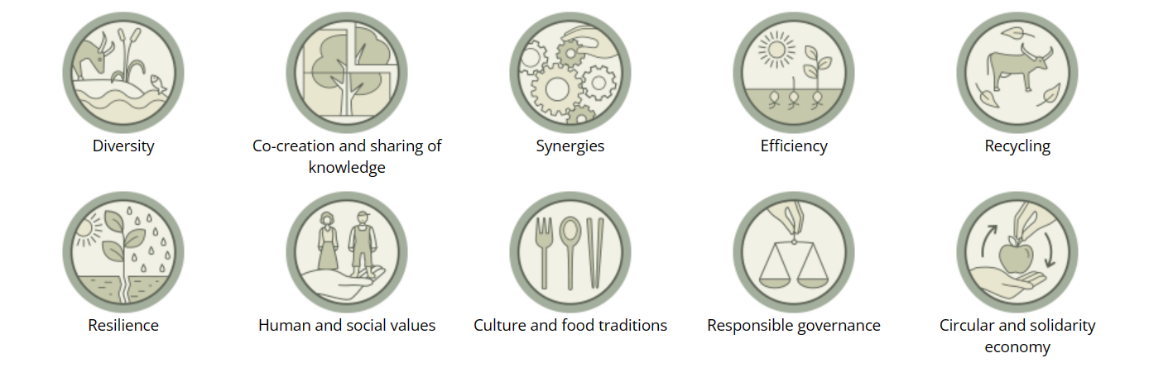 Synergie
Współtworzenie i dzielenie się wiedzą
Recykling
Różnorodność
Wydajność
Odporność
Ludzkie i społeczne wartości
Tradycje kulturowe i żywnościowe
Odpowiedzialne zarządzanie
Gospodarka o obiegu zamkniętym
Źródło
10 elementów agroekologii
10 elementów Agroekologii opracowano w wyniku wielostronnego procesu w 2018 r., który miał na celu określenie ram przeprojektowania systemu w celu jego optymalizacji i dostosowania do lokalnych kontekstów. Łączy w sobie cechy ekologiczne z aspektami społecznymi i politycznymi.
Łączy w sobie cechy ekologiczne z aspektami społecznymi i politycznymi.

Więcej informacji na temat sympozjum:
Drugie Międzynarodowe Sympozjum Agroekologiczne | Organizacja Narodów Zjednoczonych do spraw Wyżywienia i Rolnictwa (fao.org)
Różnorodność:
Agroekologia podkreśla znaczenie różnorodności biologicznej w systemach rolniczych. Zróżnicowane gatunki roślin uprawnych i zwierząt, a także różnorodność genetyczna w obrębie gatunków, przyczyniają się do odporności ekosystemu, zwalczania szkodników i obiegu składników odżywczych.
Współtworzenie i dzielenie się wiedzą:
Innowacje rolnicze lepiej odpowiadają na lokalne wyzwania, gdy są współtworzone w ramach procesów partycypacyjnych.
Synergie:
Praktyki agroekologiczne dążą do optymalizacji synergii między różnymi elementami systemu rolniczego. Na przykład integracja upraw ze zwierzętami gospodarskimi lub drzewami może zwiększyć efektywność wykorzystania zasobów i produktywność.
Wydajność:
Efektywne wykorzystanie wody, składników odżywczych, energii i innych nakładów pomaga zmniejszyć wpływ na środowisko i poprawić zyski ekonomiczne. Innowacyjne praktyki agroekologiczne pozwalają produkować więcej przy mniejszym zużyciu zasobów zewnętrznych.
Recykling:
Agroekologia promuje recykling i ponowne wykorzystanie zasobów w systemach rolniczych. Materia organiczna, składniki odżywcze i energia są poddawane recyklingowi poprzez procesy takie jak kompostowanie, włączanie resztek pożniwnych i biologiczne wiązanie azotu, redukując koszty środowiskowe i ekonomiczne.
Odporność:
Zwiększona odporność ludzi, społeczności i ekosystemów jest kluczem do zrównoważonych systemów żywnościowych i rolniczych.
Ludzkie i społeczne wartości:
Ochrona i poprawa warunków życia na obszarach wiejskich, równość i dobrobyt społeczny mają zasadnicze znaczenie dla zrównoważonych systemów żywnościowych i rolniczych. Praktyki takie jak partycypacyjne podejmowanie decyzji, tradycje i dziedzictwo kulturowe są cenione na równi z względami ekologicznymi i ekonomicznymi.
Kultura i tradycje żywieniowe:
Wspierając zdrową, zróżnicowaną i kulturowo dostosowaną dietę, agroekologia przyczynia się do bezpieczeństwa żywnościowego i żywienia przy jednoczesnym zachowaniu zdrowia ekosystemów.
Odpowiedzialne zarządzanie:
Zrównoważone systemy żywności i rolnictwa wymagają odpowiedzialnych i skutecznych mechanizmów zarządzania i polityk na różnym poziomie - od lokalnego, przez krajowy, aż po globalny.
Gospodarka o obiegu zamkniętym:
Agroekologia opowiada się za gospodarkami o obiegu zamkniętym i solidarnymi, które ponownie łączą producentów i konsumentów oraz zapewniają innowacyjne rozwiązania umożliwiające życie w granicach naszej planety, zapewniając jednocześnie społeczne podstawy zrównoważonego rozwoju sprzyjającego włączeniu społecznemu.
Zainspiruj się…
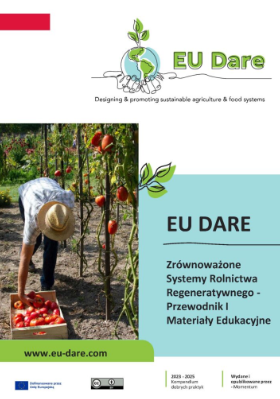 Jednym ze studiów przypadku w Przewodniku po zrównoważonych systemach rolnictwa regeneratywnego i narzędziu edukacyjnym,… Gospodarstwo ekologiczne Wańczyk, demonstruje skuteczność podejścia agroekologicznego. Są zaangażowani w edukację, stopniowo wprowadzają nowe produkty i korzystają z krajowych programów wsparcia.
Przeczytaj historię
02
Historia i rozwój agroekologii
Co ukształtowało agroekologię?
Agroekologia w Europie została ukształtowana przez złożoną interakcję czynników naukowych, społecznych, gospodarczych i politycznych, odzwierciedlając szerszy globalny ruch w kierunku bardziej zrównoważonych i odpornych systemów żywnościowych.

Na kolejnych slajdach zobaczysz w porządku chronologicznym, jak przebiegała ta podróż.
Podróż przez historię agroekologii
Ekologia
Agroekologia w Europie przeszła fascynującą podróż, która odzwierciedla rosnącą świadomość i zmianę w kierunku zrównoważonych praktyk rolniczych. Oto krótki przegląd:
Korzenie Agroekologii sięgają wczesnych badań ekologicznych w rolnictwie. Naukowcy zaczęli dostrzegać i rozumieć złożone interakcje w ekosystemach rolniczych, jednak termin „Agroekologia” nie był jeszcze powszechnie używany.
Rozwój rolnictwa przemysłowego, charakteryzującego się wysokimi nakładami i wysoką wydajnością, zaczął przynosić negatywne skutki dla środowiska. Okres ten oznaczał rosnącą świadomość potrzeby bardziej zrównoważonego rolnictwa.
Początek XX wieku
Po II wojnie światowej
Lata 1970-1980
Agroekologia zaczęła być uznawana w środowisku akademickim. Uniwersytety i instytucje badawcze zaczęły włączać agroekologię do swoich programów nauczania i programów badawczych, koncentrując się na zrównoważonych praktykach rolniczych i badaniu agroekosystemów.
Pojęcie Agroekologii zaczęło pojawiać się bardziej formalnie jako dyscyplina naukowa w Europie. W tym czasie uczeni, pod wpływem ruchów ekologicznych, zaczęli opowiadać się za rolnictwem, które pozostaje w harmonii z naturą.
Lata 1980-1990
Podróż przez historię agroekologii ... ciąg dalszy
Ekologia
Agroekologia zaczęła być rozpoznawana nie tylko jako dyscyplina naukowa, ale także jako ruch i jako praktyka. W tym okresie nastąpiła integracja zasad agroekologicznych z wspólną polityką rolną (WPR) i jej praktykami.
Początek XXI wieku
Agroekologia stała się istotną częścią europejskiego krajobrazu rolniczego. Jest postrzegana jako kluczowe rozwiązanie dla zrównoważonej produkcji żywności, odpowiadające na wyzwania takie jak zmiany klimatu, utrata różnorodności biologicznej i wyludnianie się obszarów wiejskich.
Dzisiaj
Trwające badania i innowacje w dziedzinie agroekologii są ukierunkowane na dalsze zwiększanie jej skuteczności i zdolności adaptacyjnych w różnych regionach Europy. Wraz z rosnącą świadomością na temat kwestii środowiskowych i zrównoważonego rozwoju produkcji żywności, agroekologia powinna nadal otrzymywać silne wsparcie polityczne i społeczne, co zapewni jej dalszy rozwój w europejskim sektorze rolnym.
Perspektywy na przyszłość
Aktualne trendy i wyzwania
Transformacja agroekologiczna: Wiele krajów europejskich doświadcza zmiany w kierunku bardziej agroekologicznych systemów rolniczych, charakteryzujących się różnorodnym wzorcem upraw, agroleśnictwem i zintegrowaną ochroną przed szkodnikami.

Integracja polityki: Podejmowane są wysiłki w celu włączenia agroekologii do krajowych polityk i strategii rolnych, odzwierciedlając rosnące uznanie jej roli w przeciwdziałaniu zmianom klimatycznym, utracie różnorodności biologicznej i bezpieczeństwu żywnościowemu.

Dzielenie się wiedzą: Platformy wymiany wiedzy i współpracy, takie jak sieci rolników, centra agroekologiczne i partnerstwa badawcze, ułatwiają wdrażanie i rozwój praktyk agroekologicznych w całej 	Europie.
03
Korzyści płynące z agroekologii
HOLISTYCZNE podejście do agroekologii przynosi 3 główne rodzaje KORZYŚCI
ŚRODOWISKOWE
Ochrona bioróżnorodności
Lepsze warunki glebowe
Ochrona i jakość wody
Zmniejszenie zapotrzebowania na środki chemiczne
Zmniejszenie emisji gazów cieplarnianych i zwiększenie sekwestracji dwutlenku węgla



Przyczynia się do łagodzenia zmian klimatu
EKONOMICZNE
Redukcja kosztów
Większa odporność na wahania rynkowe i klimatyczne
Wartość dodana i nowe możliwości rynkowe
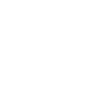 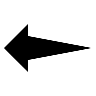 SPOŁECZNE
Bezpieczeństwo żywnościowe i żywienie
Zaangażowanie społeczności i dzielenie się wiedzą
Zdrowie i dobre samopoczucie
Agroekologia odgrywa kluczową rolę w PRZYSZŁOŚCI zrównoważonego rolnictwa i bezpieczeństwa żywnościowego...
Zmiany klimatu: Rola agroekologii w sekwestracji dwutlenku węgla, redukcji emisji i ochronie naturalnych ekosystemów czyni ją kluczowym graczem w strategiach łagodzenia zmian klimatycznych.
Odporność: Zróżnicowane agroekosystemy są bardziej odporne na zmienność klimatu, inwazje szkodników i choroby, zapewniając zrównoważoną produkcję żywności nawet w niesprzyjających warunkach.
Produktywność gruntów: Zrównoważone zarządzanie glebą i ochrona bioróżnorodności prowadzą do poprawy produktywności gruntów w czasie, przeciwdziałając skutkom degradacji gleb i zapewniając długoterminową produktywność rolnictwa.
Kliknij tutaj, aby przeczytać interesującą lekturę
Rolnictwo na rzecz równości płci | Agroekologia w praktyce | FoodUnfolded
Jakie KORZYŚCI przyniosłyby ci praktyki agroekologiczne?
Wprowadzenie praktyk agroekologicznych może przynieść wiele korzyści drobnym rolnikom, umożliwiając im osiągnięcie bardziej zrównoważonych, odpornych i dochodowych systemów rolniczych. Do najważniejszych korzyści, jakie agroekologia może przynieść drobnym rolnikom, należą:
Niższe koszty produkcji: Zmniejszając zapotrzebowanie na drogie środki produkcji, takie jak nawozy chemiczne i pestycydy, rolnicy mogą obniżyć koszty produkcji i podnieść jej opłacalność.
Odporność na zmiany klimatu: Agroekologia może minimalizować skutki ekstremalnych zjawisk pogodowych, takich jak susze i powodzie, przy jednoczesnym utrzymaniu produktywności i źródeł utrzymania.
Zwiększone bezpieczeństwo żywnościowe: Poprzez dywersyfikację upraw i uwzględnienie lokalnej i tradycyjnej wiedzy, drobni rolnicy mogą podnieść poziom bezpieczeństwa żywnościowego, odżywiania i różnorodności diety w swoich społecznościach.
Wzmocnienie pozycji i dzielenie się wiedzą: Agroekologia sprzyja innowacjom prowadzonym przez rolników, badaniom partycypacyjnym i wymianie wiedzy, dając ci możliwość stania się czynnym podmiotem zmian na poziomie własnych systemów rolniczych, odporności i źródeł utrzymania.
04
Rola drobnych producentów rolnych
Opiekunowie i twórcy zmian
Producenci małorolni, tacy jak TY, są nie tylko producentami żywności; są opiekunami bioróżnorodności, kultury i krajobrazów. Agroekologia oferuje Tobie (i innym rolnikom) drogę do zwiększenia zrównoważonego rozwoju, odporności i rentowności, pozytywnie wpływając na społeczności i środowisko. 
Twoja rola w europejskim sektorze rolnym jest kluczowa, a wspieranie przejścia na praktyki agroekologiczne ma zasadnicze znaczenie dla przyszłości zrównoważonego rolnictwa i systemów żywnościowych w Europie
Znaczenie drobnych producentów rolnych w Europie...
Przyjmując praktyki agroekologiczne, takie jak zróżnicowane uprawy, uprawy okrywowe i agroleśnictwo, drobni rolnicy mogą poprawić usługi ekosystemowe, takie jak zapylanie, zwalczanie szkodników i obieg składników odżywczych w swoich gospodarstwach.

Zróżnicowane systemy agroekologiczne są bardziej odporne na stresy klimatyczne i zmiany rynkowe. Odporność ta może zapewnić bardziej stabilne i zrównoważone źródła utrzymania dla drobnych rolników, a ostatecznie zwiększyć bezpieczeństwo żywnościowe i wyżywienie.
Praktyki takie jak rolnictwo ekologiczne, minimalna uprawa i kompostowanie poprawiają  kondycję gleby. Żyzne gleby są bardziej produktywne i mniej podatne na erozję i degradację.
Agroekologia może zredukować zużycie drogich środków zewnętrznych, takich jak nawozy syntetyczne i pestycydy, obniżając tym samym koszty. Ponadto produkty pochodzące z systemów agroekologicznych mogą być często sprzedawane z wyższą ceną na rynkach skupionych na produktach ekologicznych i zrównoważonych, zwiększając w ten sposób rentowność.
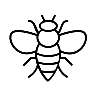 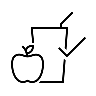 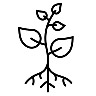 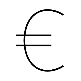 Znaczenie drobnych producentów rolnych w Europie...
Drobni rolnicy często posiadają cenną wiedzę i doświadczenie oparte na pokoleniowej praktyce. Dzięki wspieraniu inicjatyw badawczych i innowacyjności podejmowanych przez rolników, mogą oni rozwijać lokalnie dostosowane rozwiązania dla stojących przed nimi wyzwań.
Wzmocnienie dostępu do rynku i łańcuchów wartości poprzez inicjatywy takie jak spółdzielnie rolników, certyfikacja Sprawiedliwego Handlu i modele biznesowe sprzyjające włączeniu społecznemu pomagają rolnikom uzyskać większą wartość z ich produktów rolnych i poprawić ich źródła utrzymania. 
Drobni rolnicy pełnią kluczową rolę w infrastrukturze wiejskiej, ponieważ napędzają inwestycje, tworzą popyt i przyczyniają się do rozwoju i utrzymania niezbędnej infrastruktury na obszarach wiejskich.
Rolnictwo małoobszarowe często odzwierciedla wielowiekowe tradycje, wiedzę i zwyczaje przekazywane z pokolenia na pokolenie. Drobni rolnicy odgrywają ważną rolę w zachowaniu dziedzictwa kulturowego i tradycyjnych praktyk rolniczych.
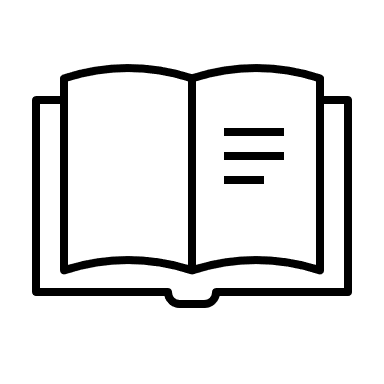 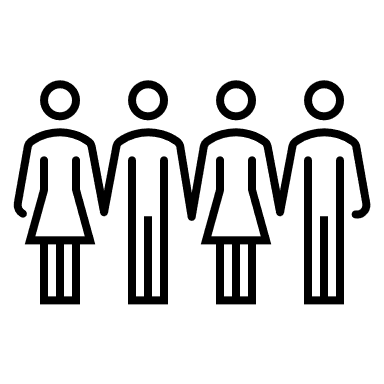 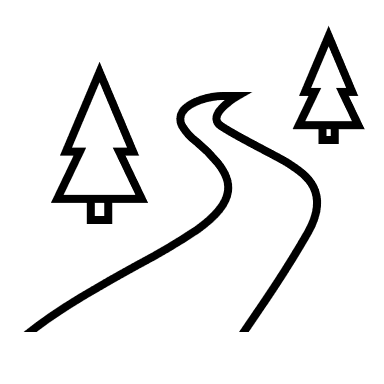 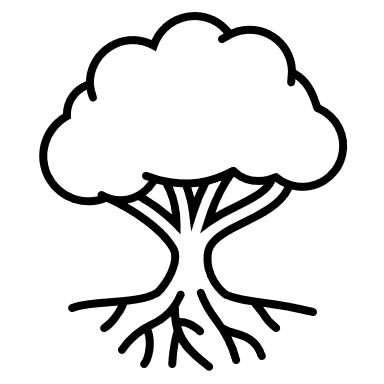 Brawo!!! Właśnie ukończyłeś pierwszy moduł... kontynuuj tę podróż edukacyjną.
W drugim module omawiamy zasady i ramy prawne wspierające agroekologię.
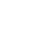